Scalar-graviton interconversion via parametric resonance
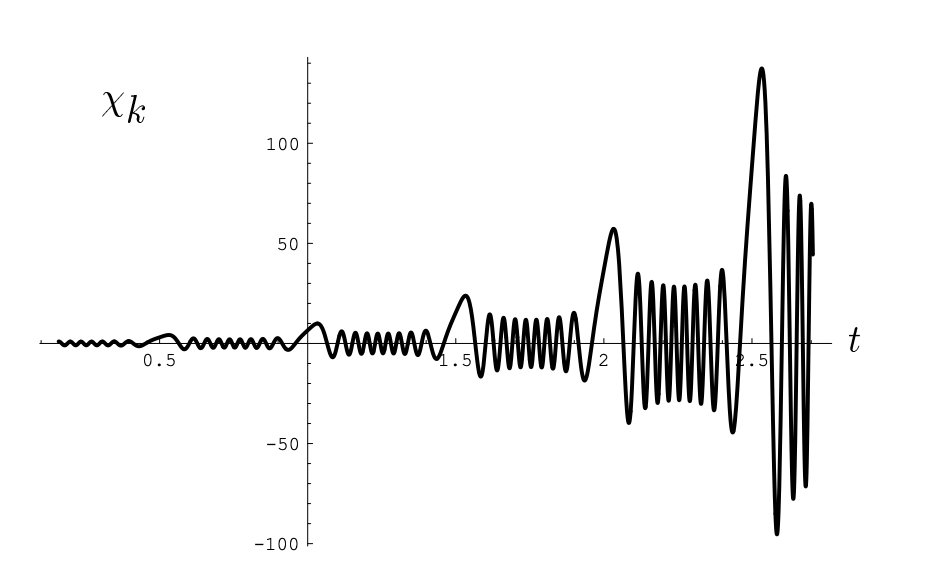 Chunshan Lin
Jagiellonian University

Scalar, 2023
University of Warsaw
Part I: parametric resonance
What’s parametric resonance?
A simple demonstration of the resonance
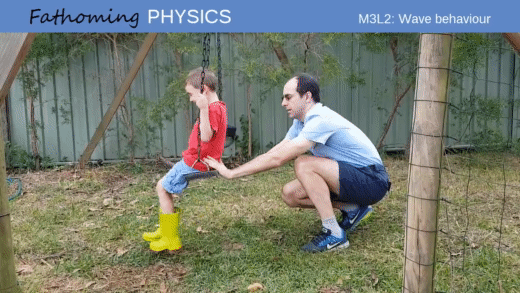 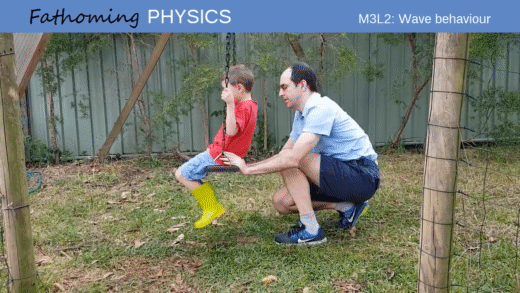 without resonance
with resonance
[Speaker Notes: Resonance describes the phenomenon of increased amplitude that occurs when the frequency of a periodically applied force (or a Fourier component of it) is equal or close to a natural frequency of the system on which it acts. Pushing a person in a swing is a common example of resonance.]
A simple demonstration of parametric resonance
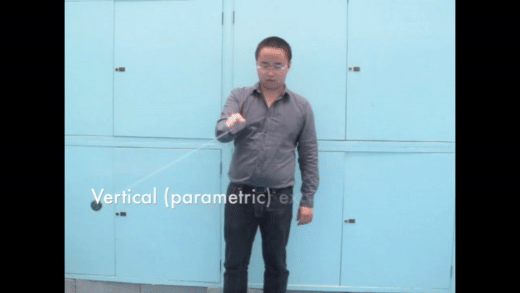 Vertically forced pendulum
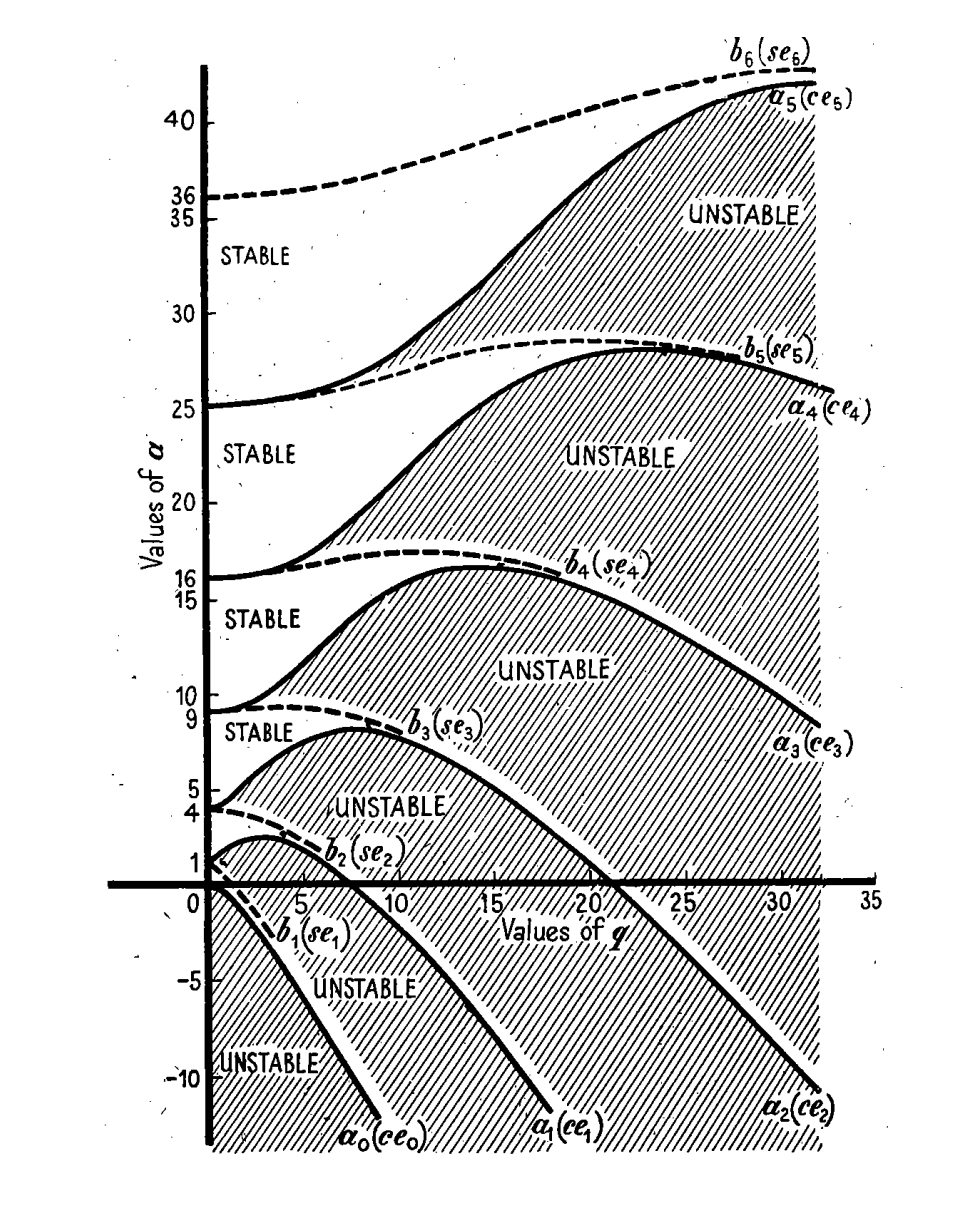 Parametric resoance & Matheiu equation
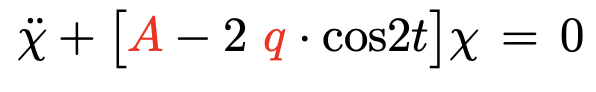 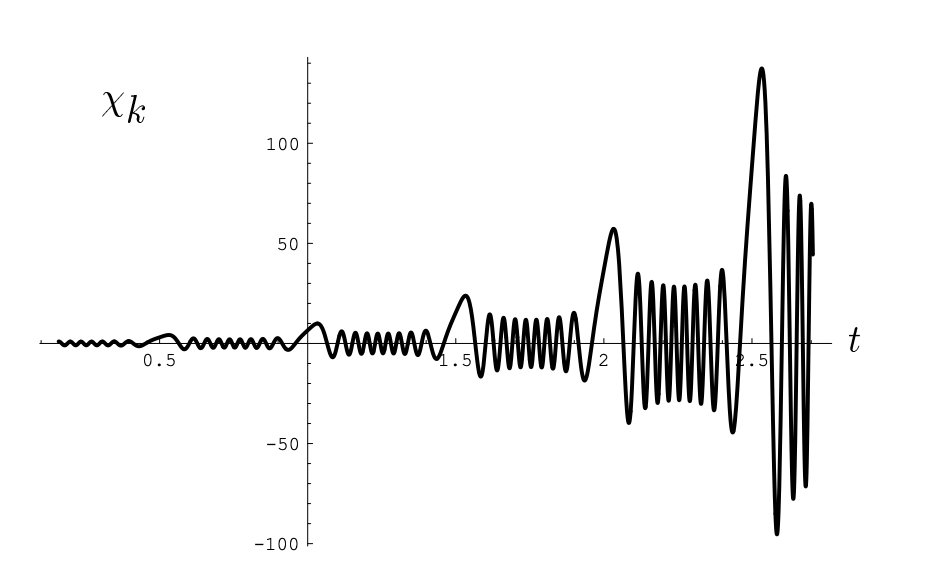 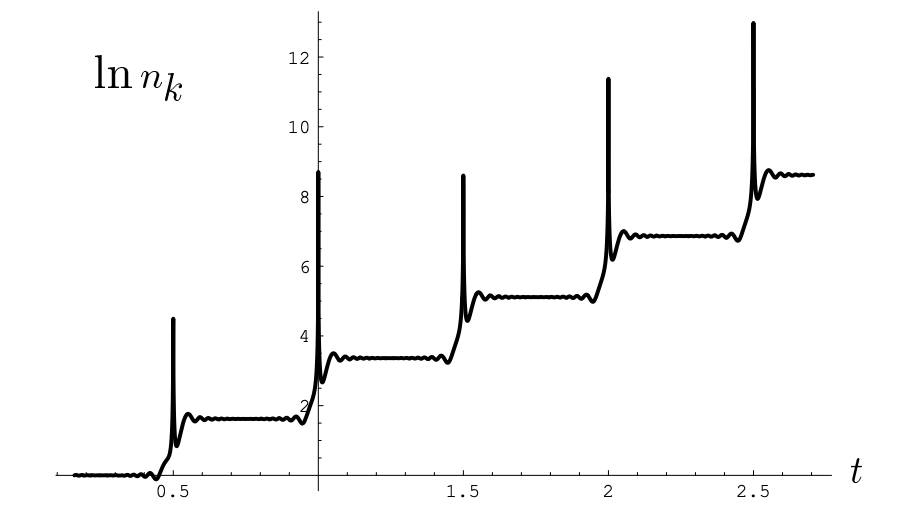 q
Exponential growth!
[Speaker Notes: This effect is different from regular resonance because it exhibits the instability phenomenon.
Parametric resonance occurs in a mechanical system when a system is parametrically excited and oscillates at one of its resonant frequencies. Parametric resonance takes place when the external excitation frequency equals twice the natural frequency of the system. In a Parametric excitated system, the action appears as a time varying modification on a system parameter.
For small amplitudes and by linearising, the stability of the periodic solution is given by Mathieu's equation:]
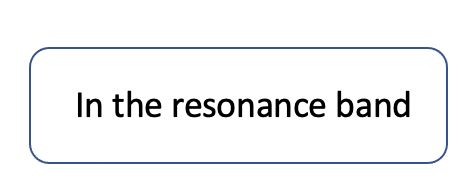 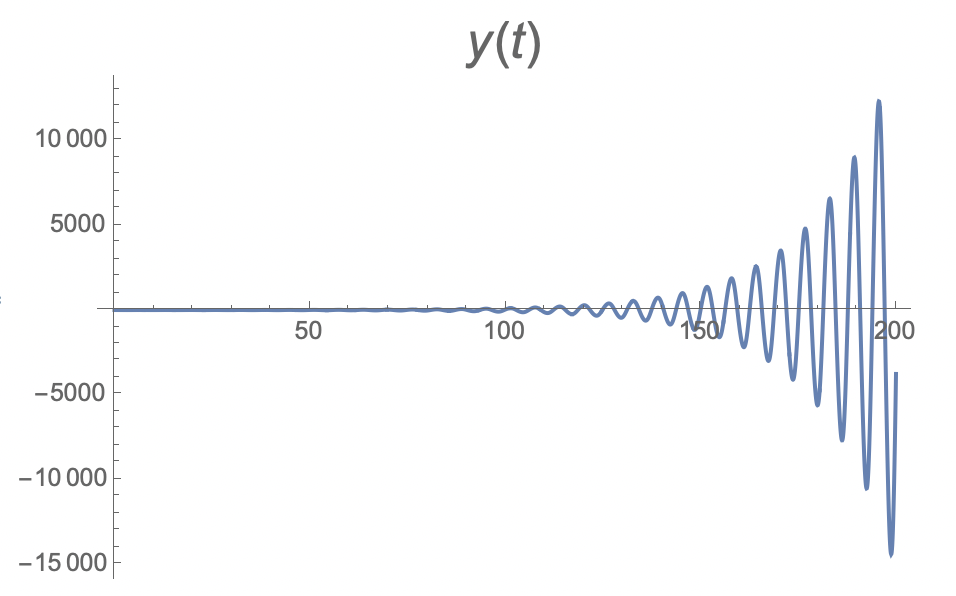 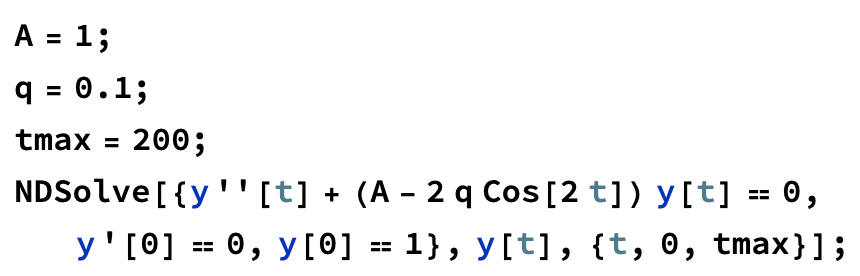 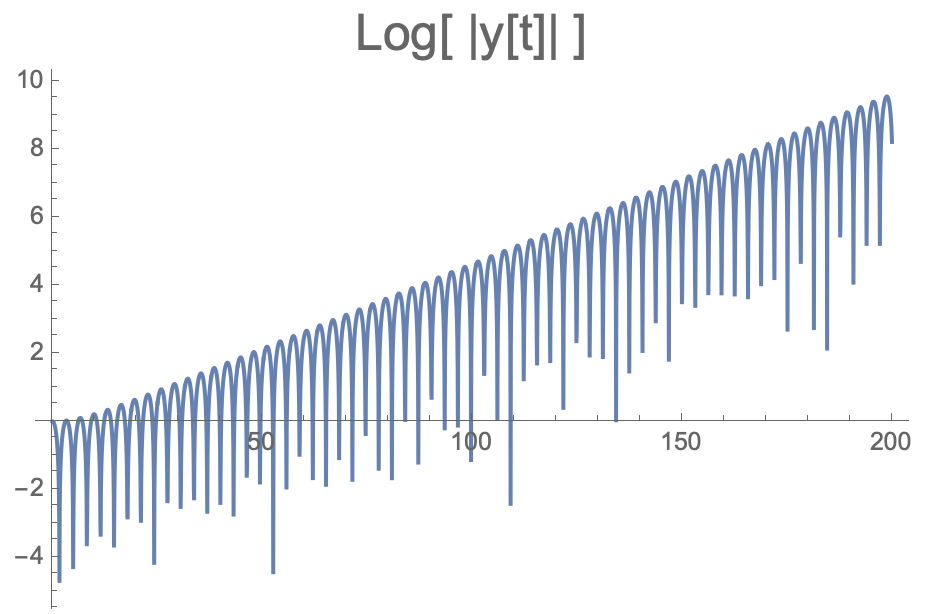 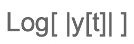 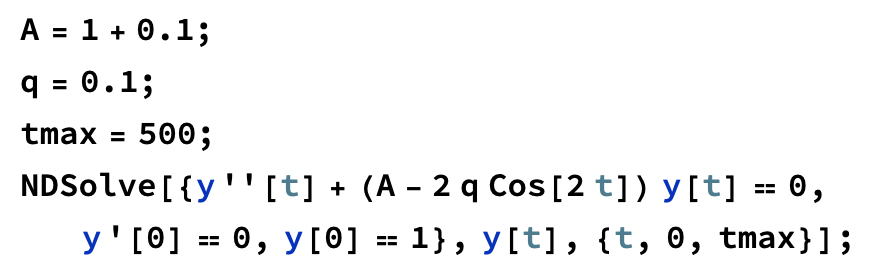 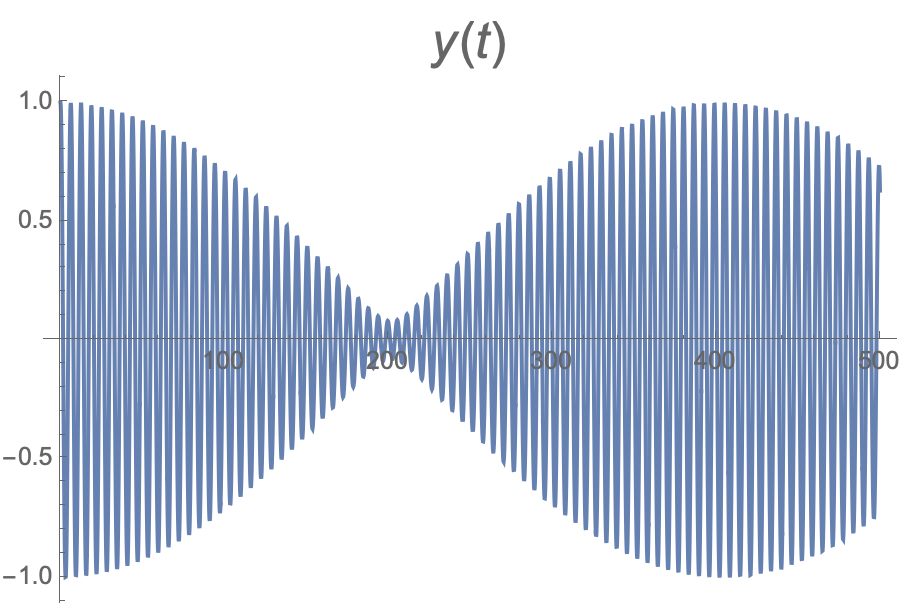 Off the band
A classical application in cosmology: reheating
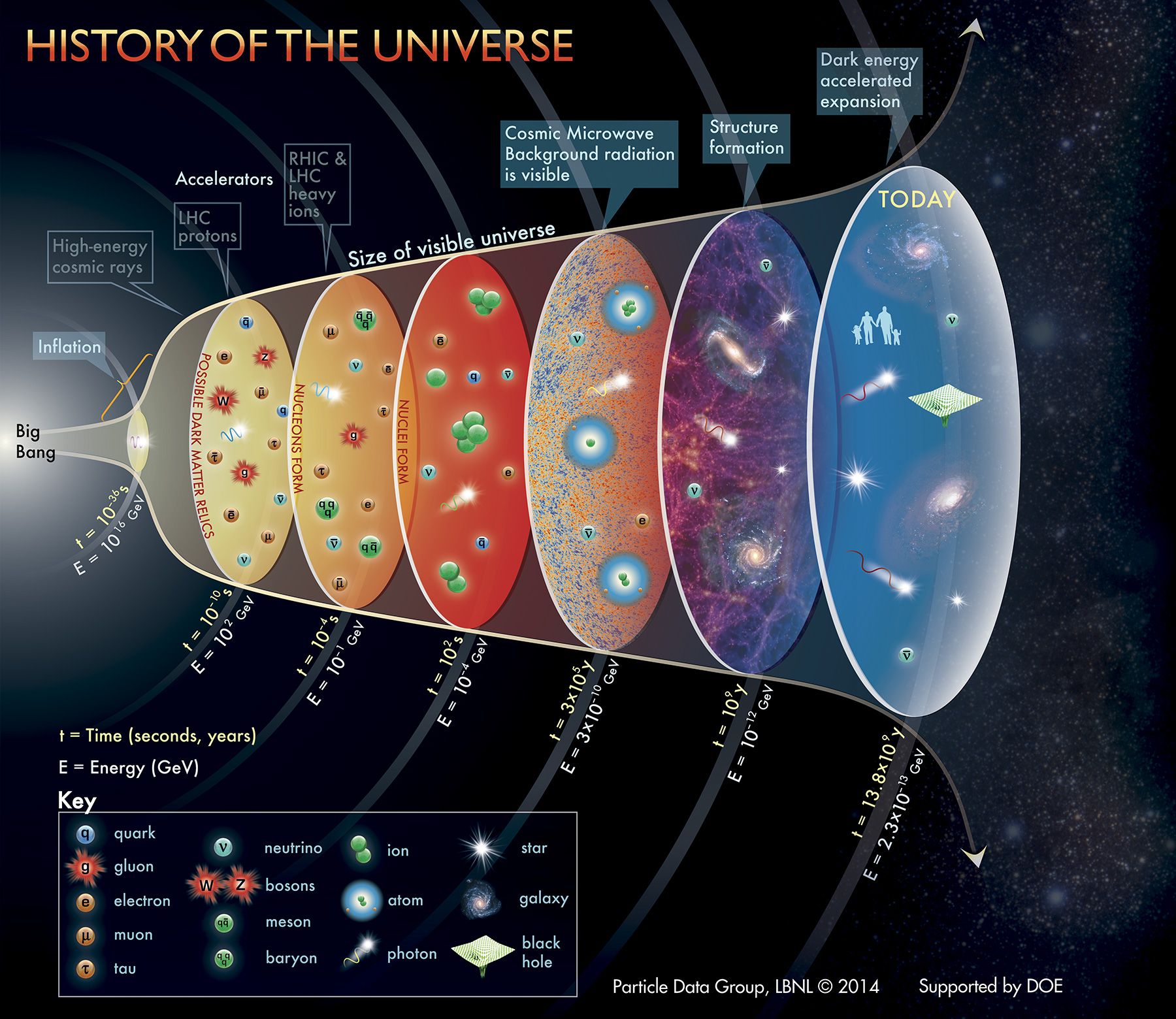 2 landmarks

Big Bang nucleosynthesis (BBN)
       Age of universe 1 s
       Temperature -- few MeV

CMB formation
      Age of universe  370,000 years
      Temperature around 4000 K

and a fairly tale

The largest free lunch in this world

-- the beginning of  the big bang
BBN
CMB
fairly tale
the big bang!
[Speaker Notes: We know that our universe started from a big bang. Our baby universe was hot dense and structureless. It cools down as the universe expands, and structure also started to grow at some point when the universe was cool enough. It is believed that the beginning of the big bang is an inflation phase.]
time
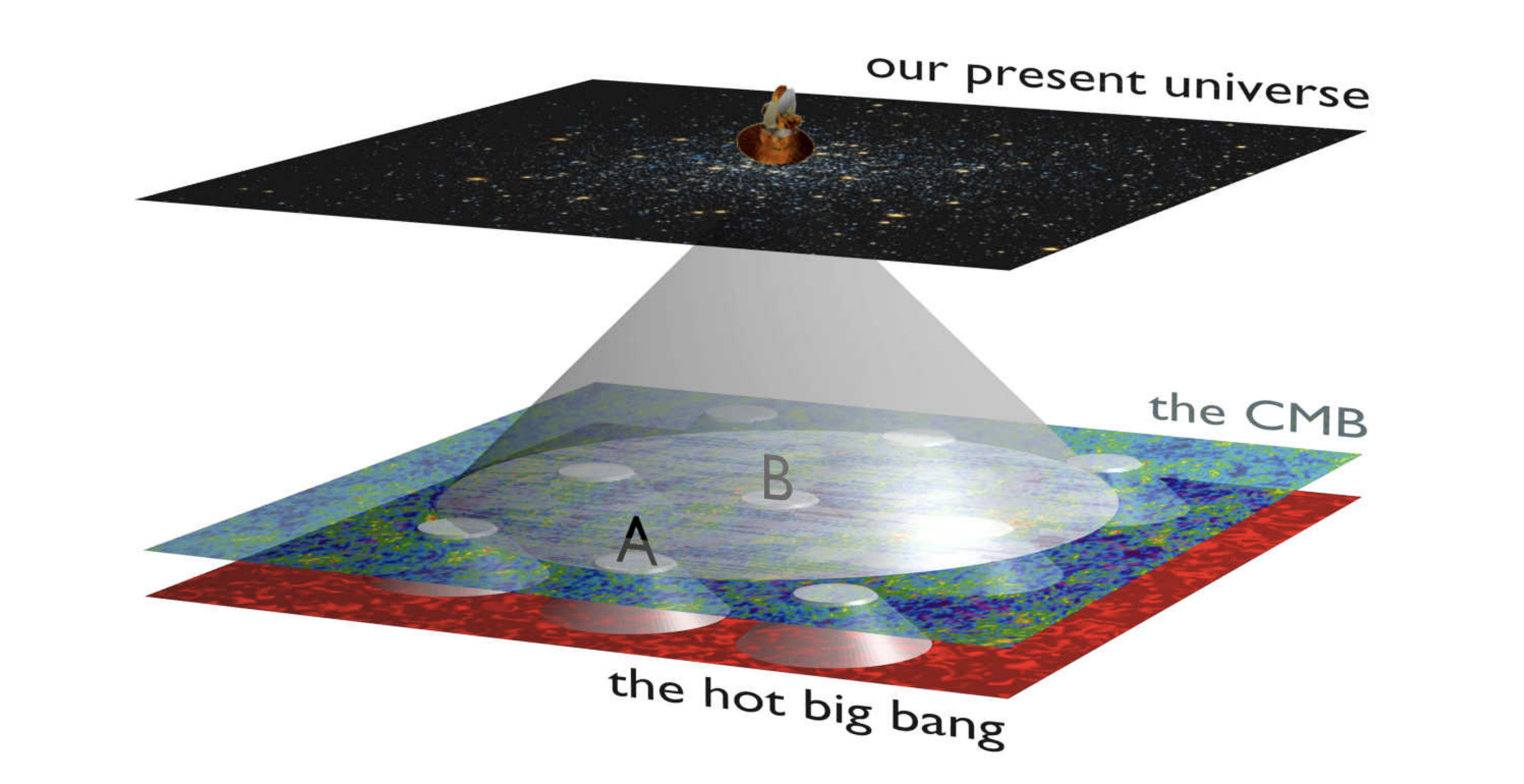 The moment when CMB formed
Why is the CMB so homogeneous?
The horizon problem of the hot big bang
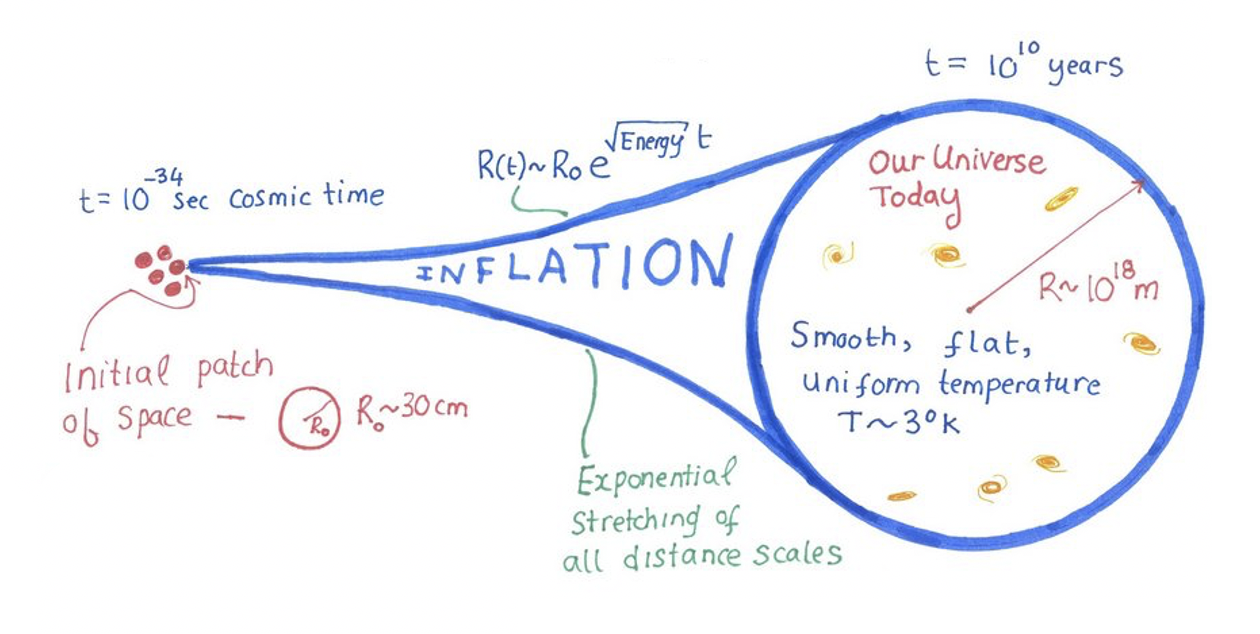 The largest free lunch
Big Bang nucleosynthesis
Inflation
?
Populated with SM elements
Temperature -- few MeV
Hot, dense
Age of universe 1 s
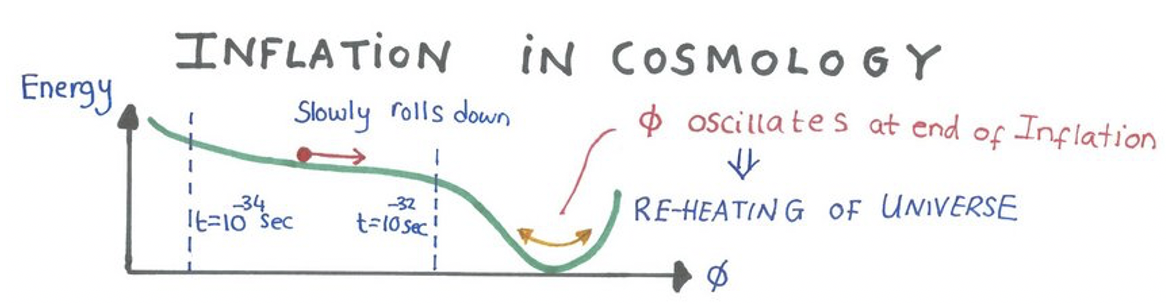 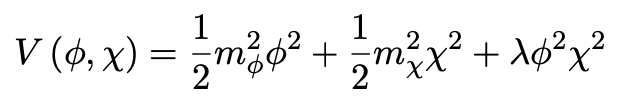 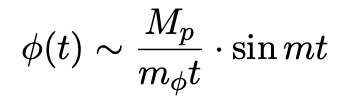 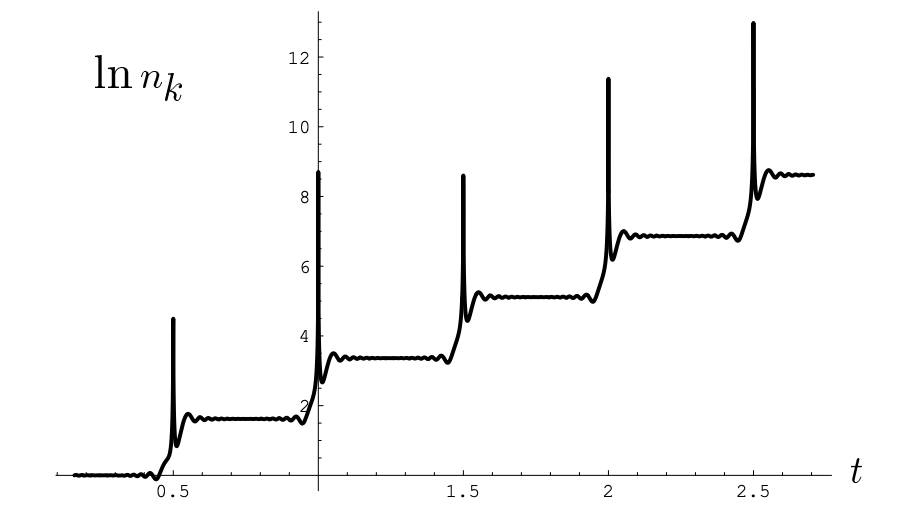 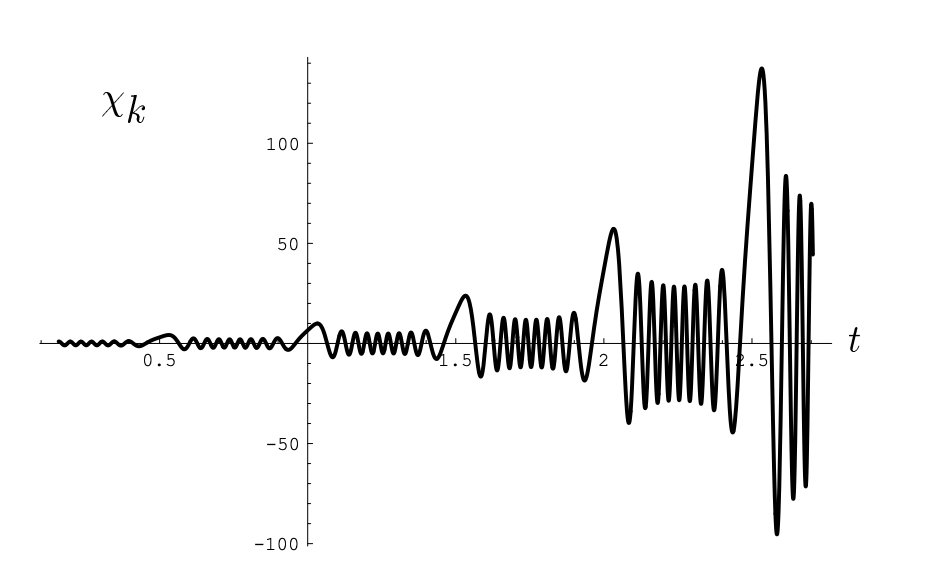 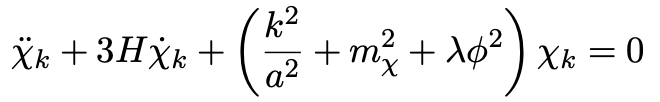 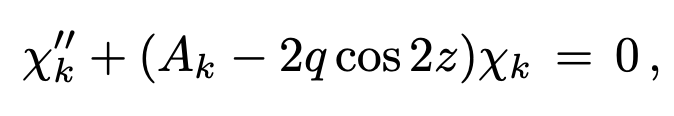 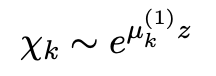 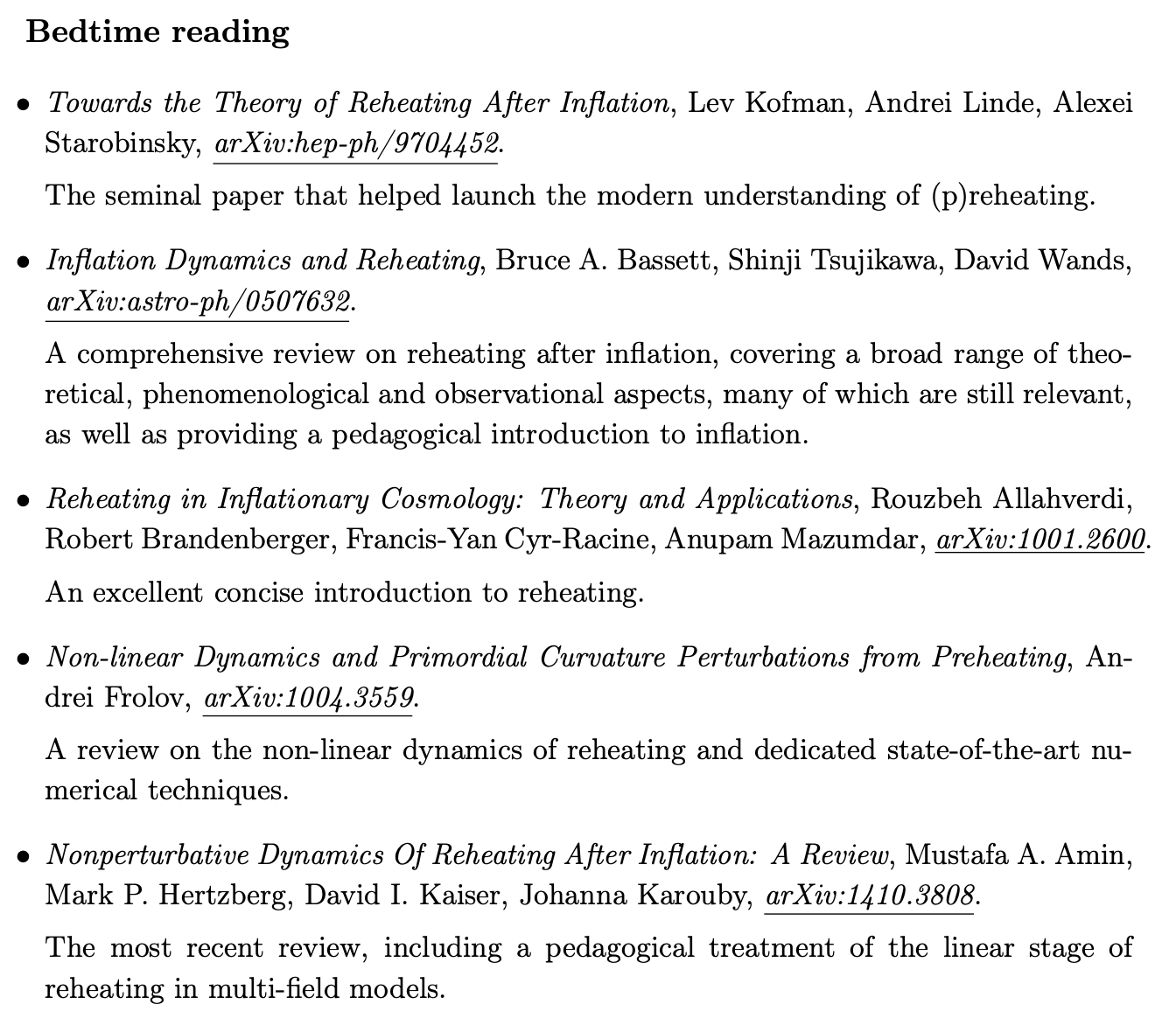 Part II: 
Gravitational waves
General relativity 1915;
Gravitational waves 1916;
Together with a young collaborator, I arrived at the interesting result that gravitational waves do not exist… 

----1936, A. Einstein to M. Born
Even Einstein himself had hard time to accept it
[Speaker Notes: The existence of GWs is a crazy idea, even Einstein has hard time to accept it. A few months after Einstein discovered the general covariant field equation of gravitation, he realised the existence of GWs solution to the Einstein equation. However, he had hard time to convince himself with his original discovery in the next few decades. From time to time he has written some papers to refute his original discovery. For instance, in 1936....]
What are the gravitational waves ?
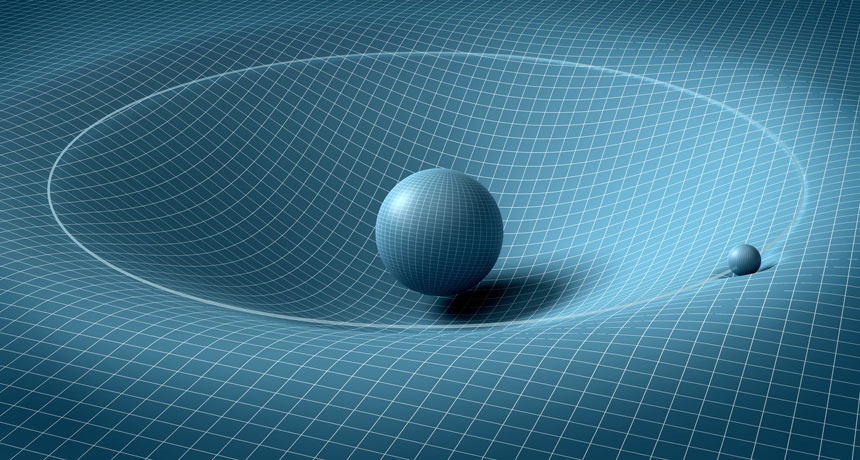 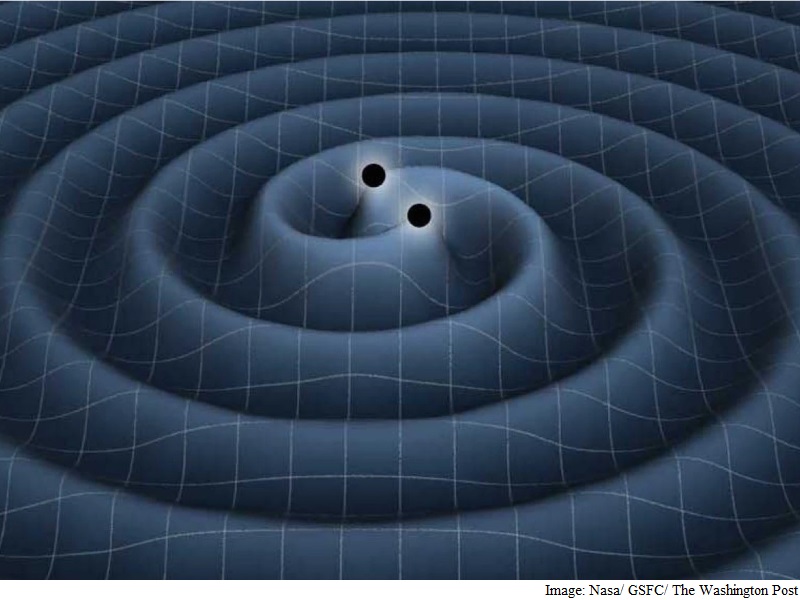 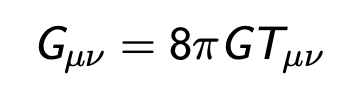 Space-time tells matter how to move; matter tells space-time how to curve.

------  John Wheeler
[Speaker Notes: so, what are exactually the GWs? 
1, Einstein's revolutionary theory of gravitation, in which the gravitation is regarded as the space-time curvature, while matter moves along the geodesic line in it.This picture reveal the deep connection between gravity and geometry.  According the the famous quote by J. Wheeler, here comes the quote"...."  Whille 2 massive objects, e.g. BHs orbit around each other, the ripples on the geometrical space-time manifold are constantly generated, and propagtes to the distant.]
What are the gravitational waves ?
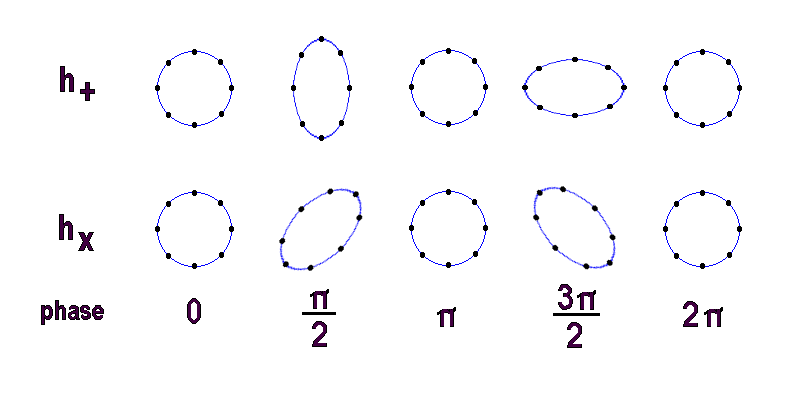 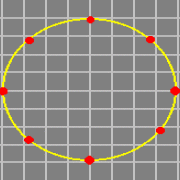 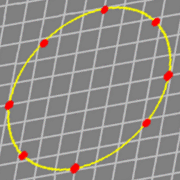 [Speaker Notes: when you are facing a GW propagating toward you, the space is squized and streched by 2 different manners, which corresponds to 2 modes of GWs polarisations. 1 SSed along the horizon and vertical direction; 2 SSed off the horizon and vertical direction by 45 degrees..]
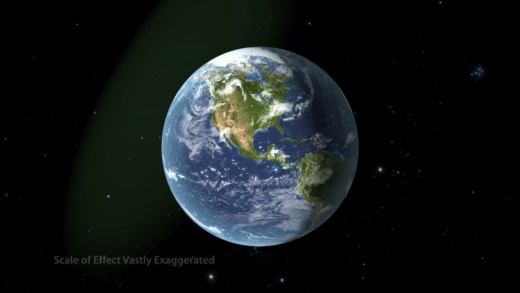 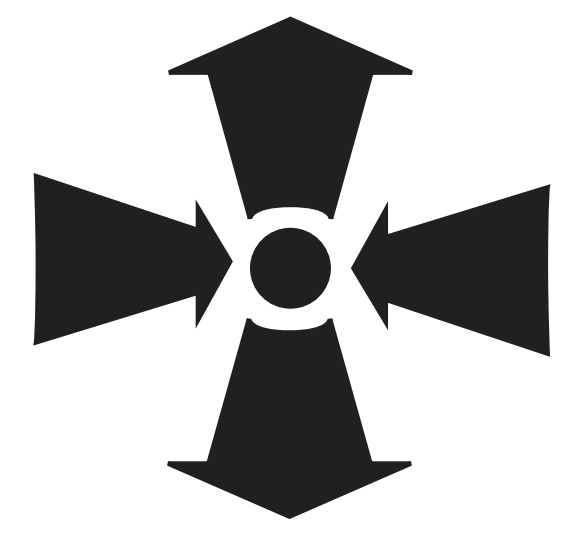 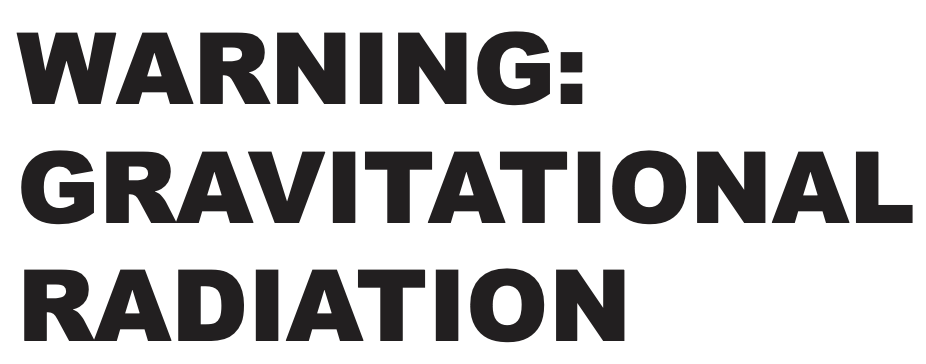 International warning symbol for gravitational radiation.
-- -- credit: T. Moore
When gravitational waves pass by the earth…
[Speaker Notes: the earth is like a shaking jelly...]
First detection of gravitational waves 
----  GW20150914
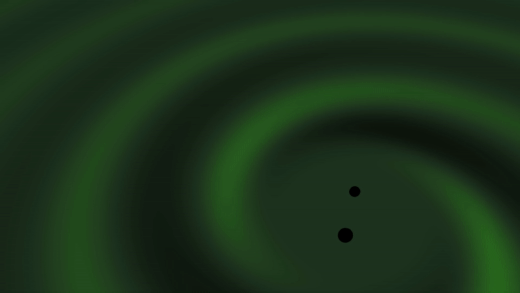 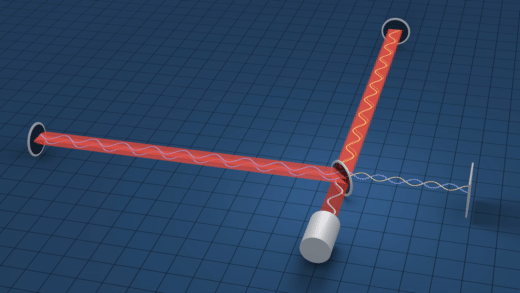 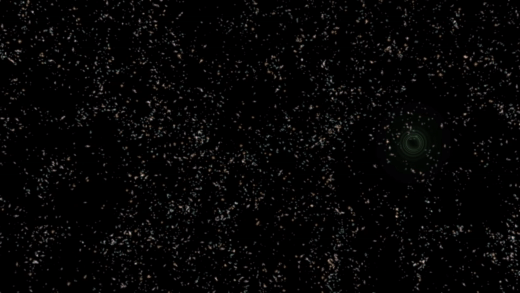 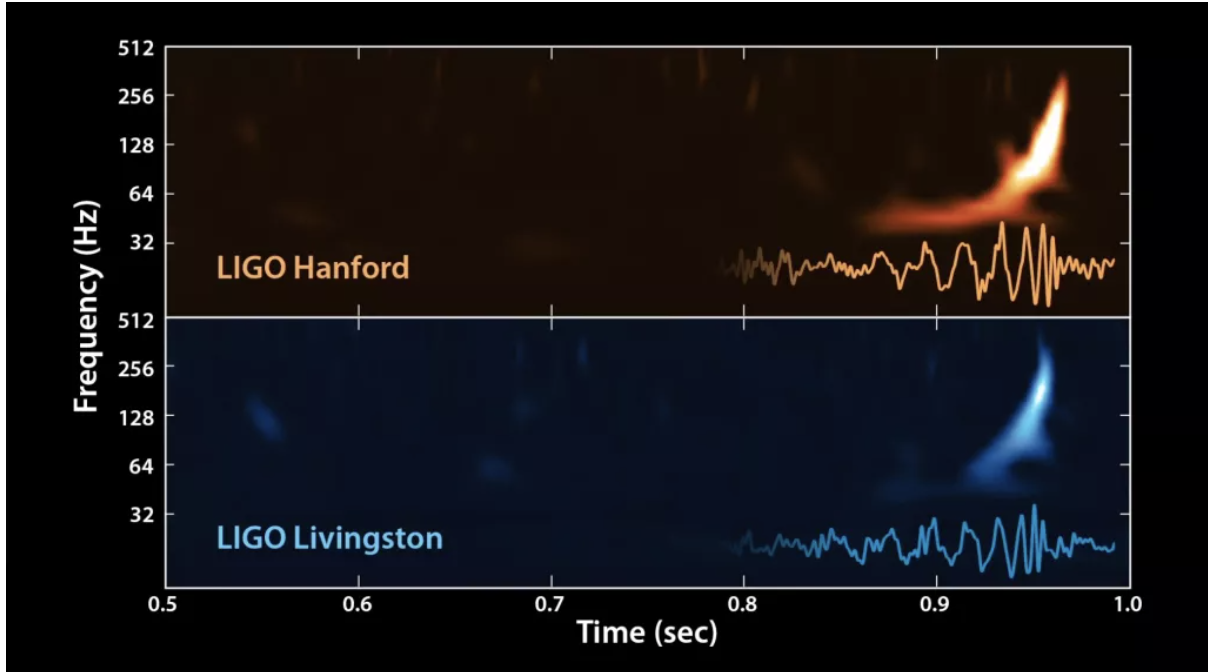 LIGO
collaboration
[Speaker Notes: LIGOThe primary interferometer consists of two laser beams of 4 km length. When a gravitational wave passes through the interferometer, the spacetime in the local area is altered and thus the mirrors are moved by GWs, which eventually caused the interfering of 2 laser beams. This results in a measurable signal.
LIGO is the most sensitive machine we have ever built, it can detect the vibration scale down to the sub-nuclear scale. How to screen out noise? they built 2 detectors...]
Ground based gravitational wave detector network
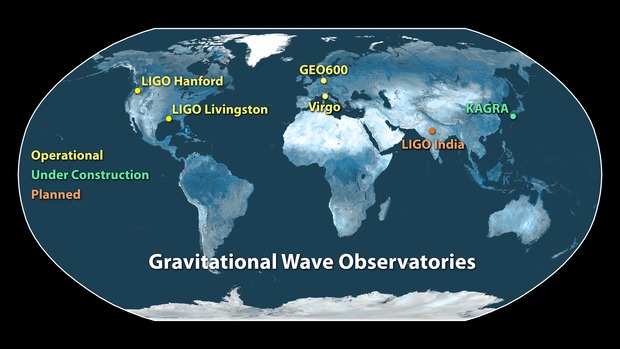 22 events 
detected 
so far, by 
LIGO&Virgo
Space-based missions
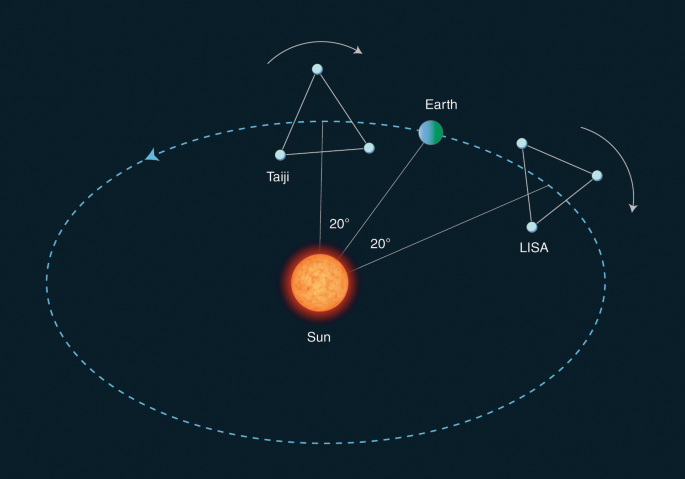 LISA-Taiji network
Expected to launch in 2034
Part III: 
Graviton-to-scalar conversion
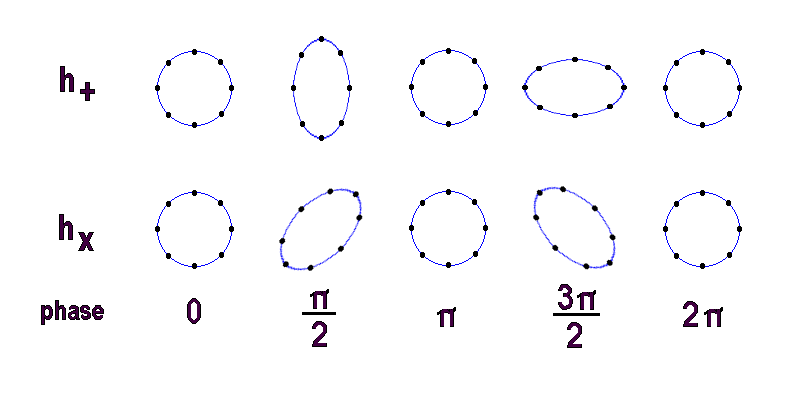 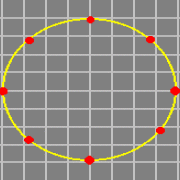 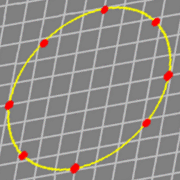 Harmonic oscillation induced by a GW
Parametric resonance?
[Speaker Notes: when you are facing a GW propagating toward you, the space is squized and streched by 2 different manners, which corresponds to 2 modes of GWs polarisations. 1 SSed along the horizon and vertical direction; 2 SSed off the horizon and vertical direction by 45 degrees..]
Graviton to Photon Conversion via Parametric Resonance 
R. Brandenberger, P. Delgado, A. Ganz, C. Lin, arXiv:2205.08767
Klein-Gordon equation
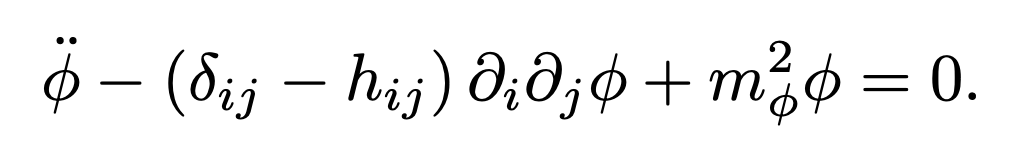 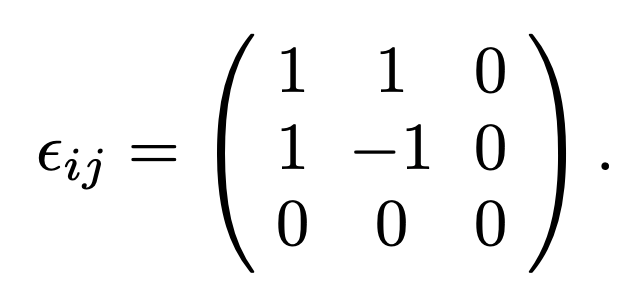 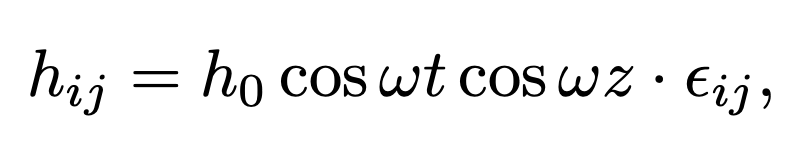 Fourier transformation
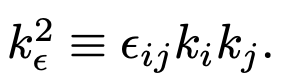 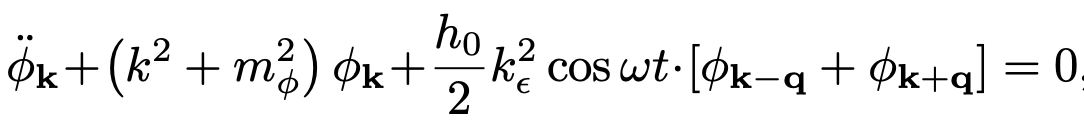 Let’s define
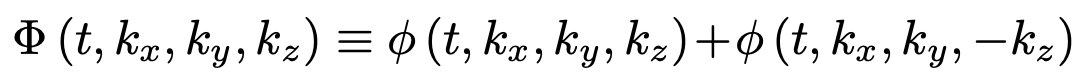 For the mode where
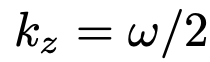 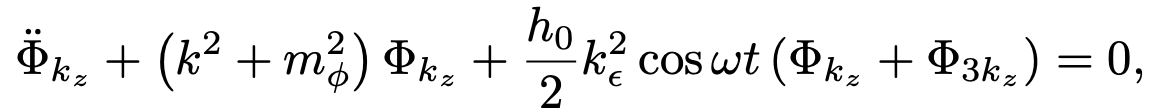 a Mathieu equation!
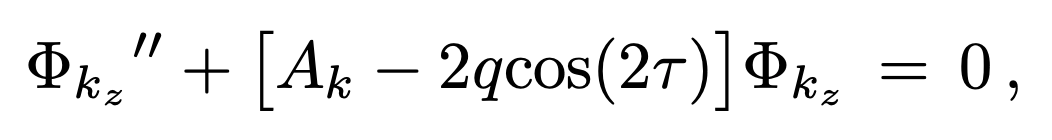 The Klein-Gordon equation is actually a Mathieu equation!
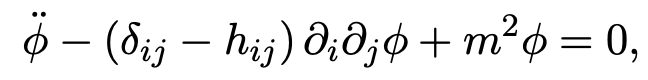 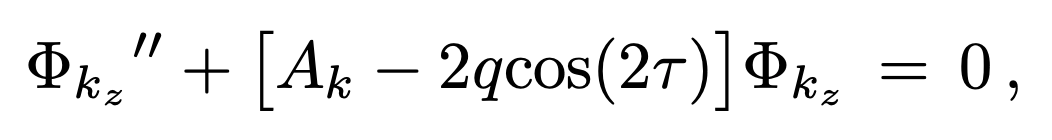 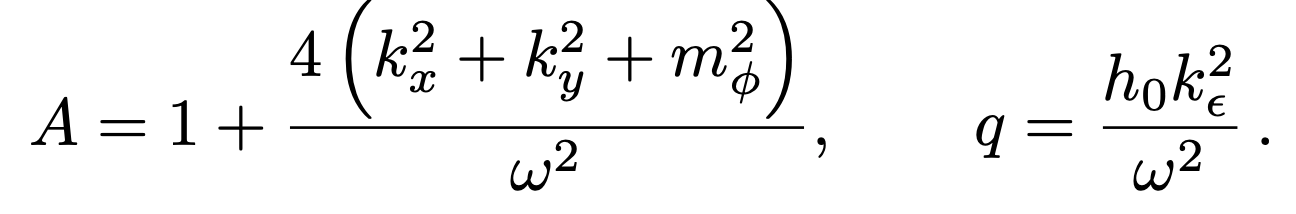 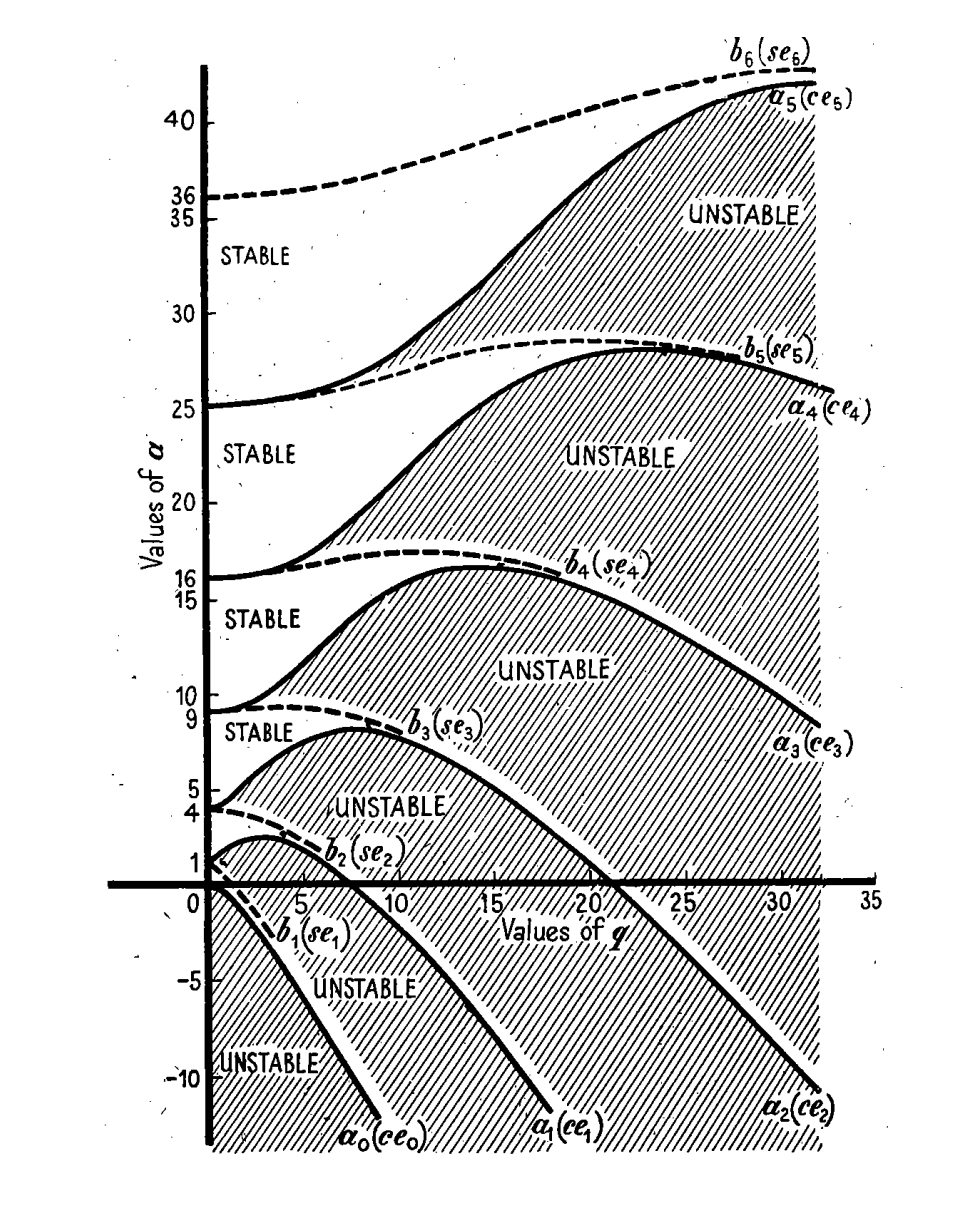 2nd band in vaccum
Resonance
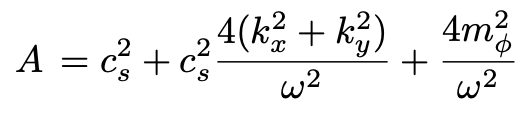 1st band in medium
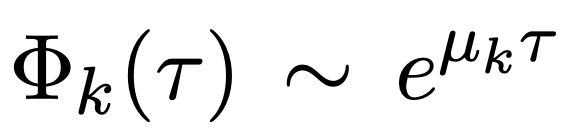 q
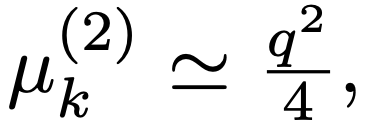 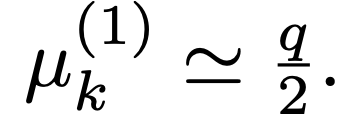 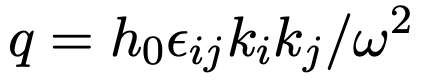 Light + GWs in medium
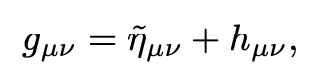 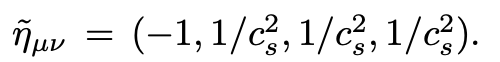 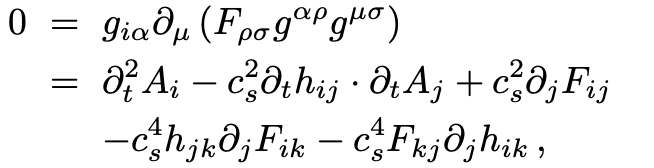 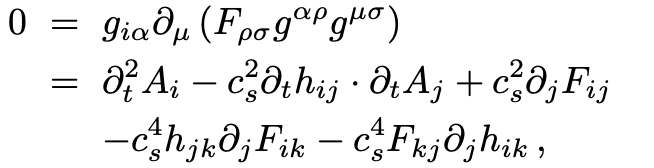 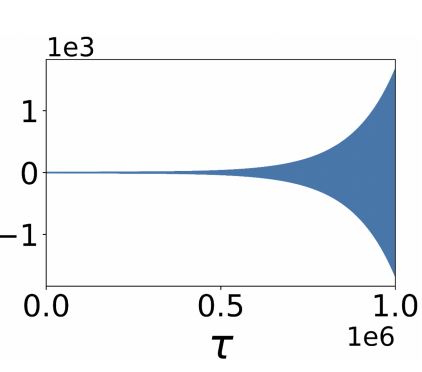 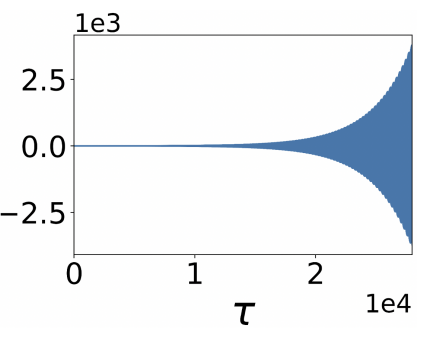 fied strength
fied strength
Early universe

Astrophysics

Novel GW detector
The Maxwell equation is also a Mathieu equation!
Part IV: 
Scalar-to-graviton conversion
or
How to generate gravitational waves in a lab?
a lab version of the binary star system
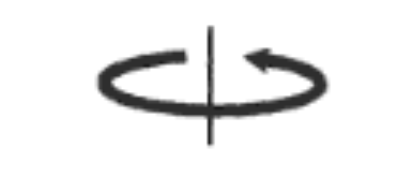 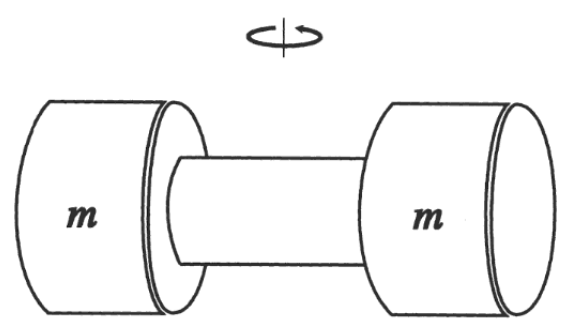 2 masses, 1 tone each
1 kHz
How large is the GW ?
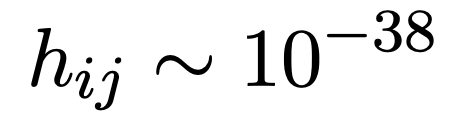 S. Akama, P. Delgado, C. Lin, in preparation
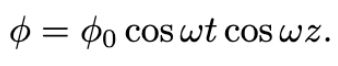 Standing waves
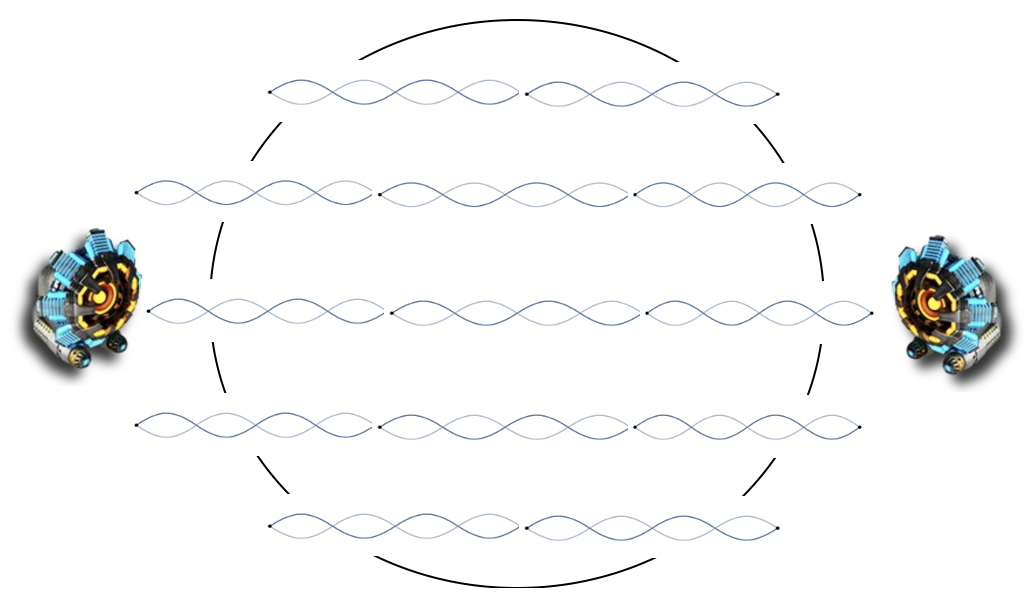 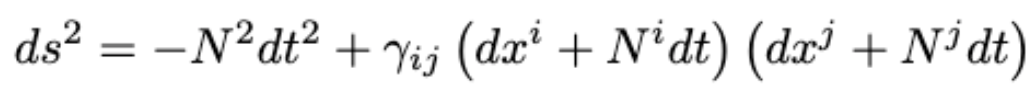 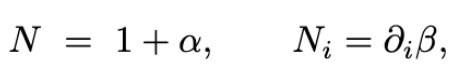 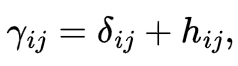 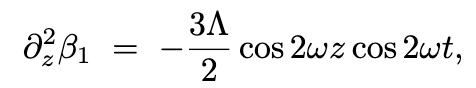 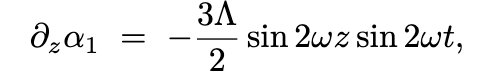 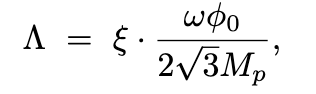 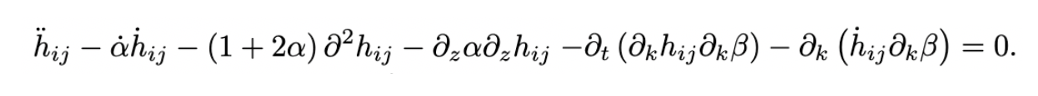 Einstein Equation is also a Mathieu equation!
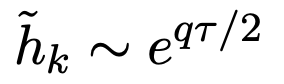 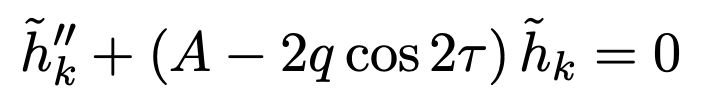 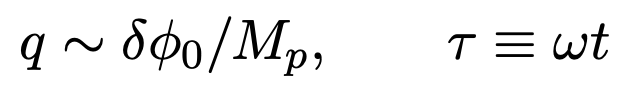 Conclusion & Homework
Parametric resonance
Graviton-matter conversion
Matter-graviton conversion
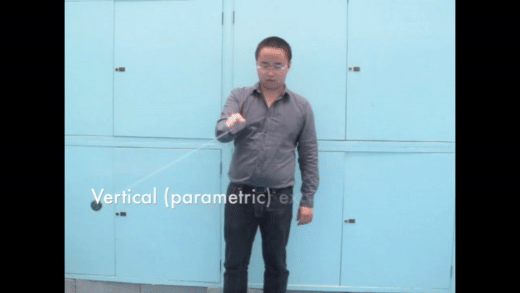 homework
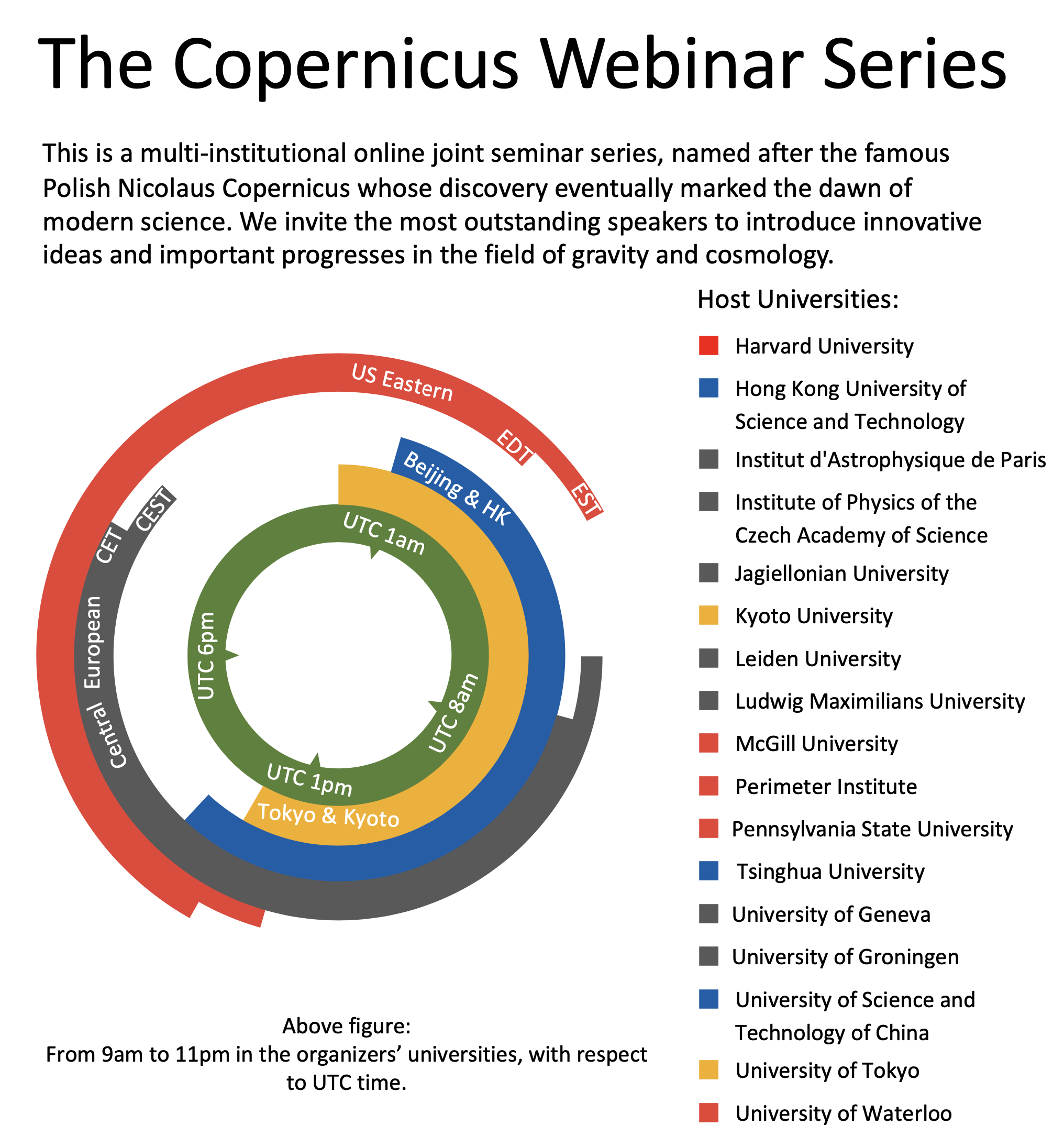 Multi-instituional joint seminar series, launched in 2020
18 universities around the globe
143 seminars held, ongoing
21 colloquiua held, ongoing
Our past speakers: 
R. Penrose, E. Witten, S. Yau ...
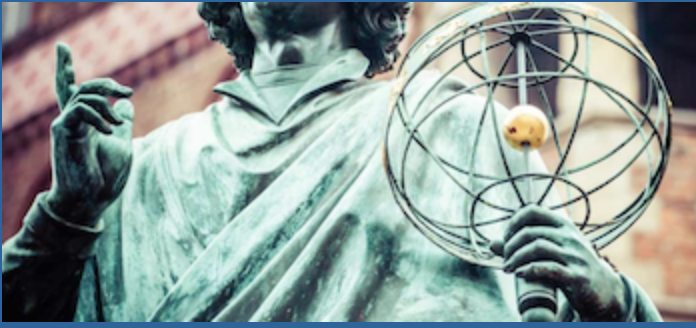 http://copernicuswebinar.com/
Contact: chunshan.lin@uj.edu.pl